选择题
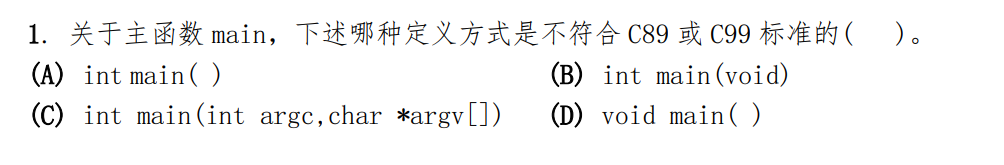 答案：A
解析：
      考点：C语言中main函数定义规则

       1. C99支持  int main( void ) 和 int main( int argc, char *argv[ ] ) ; 
       2. C89中支持 void main ( ) ;
       3. C++98中支持 int main( ) 和 int main( int argc, char *argv[ ] )， int main( )等价于int main( void )

参考博客：关于main函数的定义 - tiantsing - 博客园 (cnblogs.com)
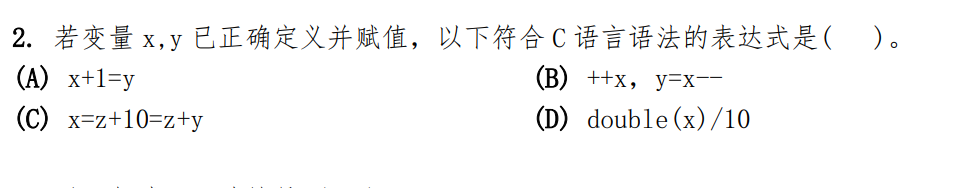 答案：B
解析：
      考点：运算符和算数表达式（教材P51附近）
A：加号的优先级高于赋值语句，+的右侧错误：1无法作为赋值语句的左值
C：同理，10无法作为z+y的左值
D：强制类型转换应该为：（double）x
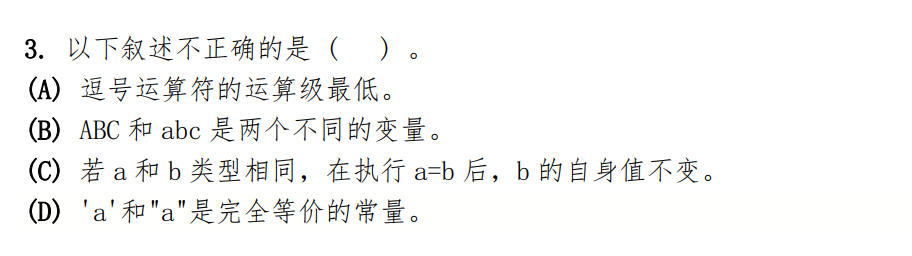 答案：D
解析：
      考点：3.2  3.3  3.4

D：‘a’为字符，“a”为字符串，在赋值时，“a”会在字符a之后加上\0 ; ‘a’ 实际上为一个整数，整数值对应于该字符在编译器采用的字符集中的序列值。
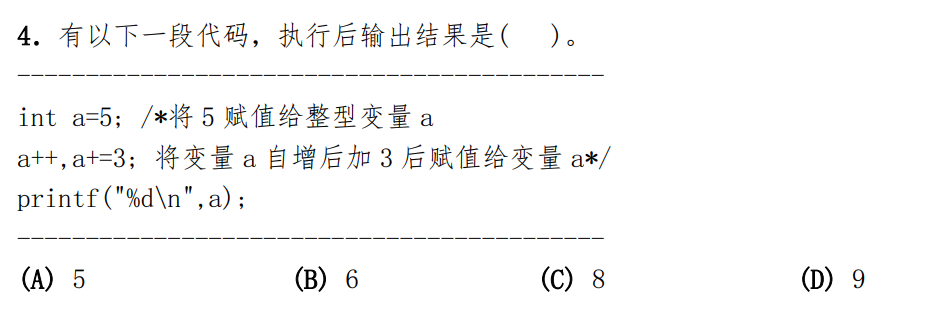 答案：A
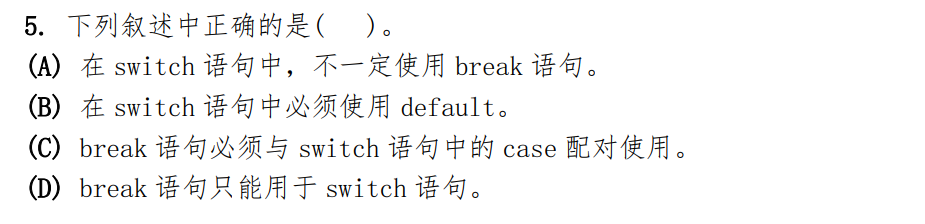 答案：A
考点：switch语句(4.7)    break语句（5.7.1）

A√  B×：Switch语句可以没有default和break语句

C×   D×：break语句不用和case匹配；可以用于跳出switch语句，也可以用于跳出循环
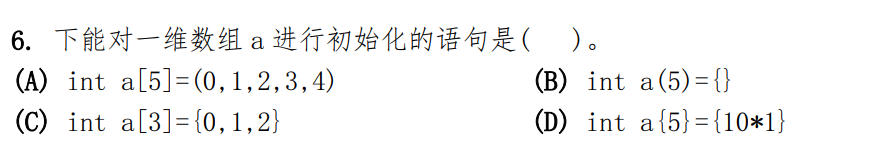 答案：C
考点：一维数组初始化（6.1.3）

A×：（）错误，应该使用{}
B×：a(5)错误，应该使用a[5]
D×：a{5}错误，应该为a[5]
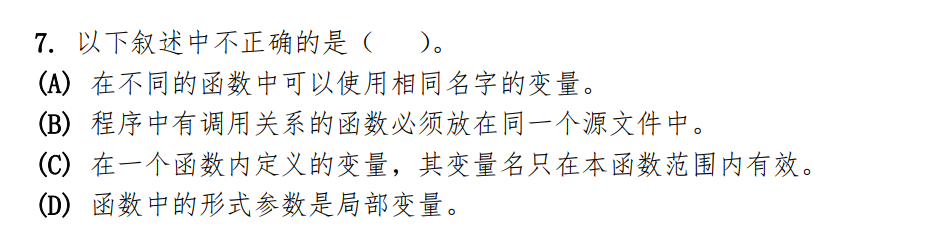 答案：B
考点：变量命名和作用域；函数调用（第七章）

B×：（举反例）例如main函数调用scanf库函数时，通过添加头文件的方式调用scanf函数
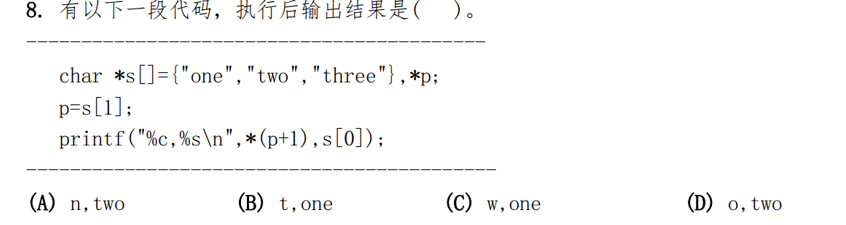 答案：C
考点：指针

P为指向字符的指针，步长为一个字符的大小；当p=s[1]之后p指向“two”中的’t’，p+1指向“two”中的’w’；

S[0]为“one”，%s直接输出one；
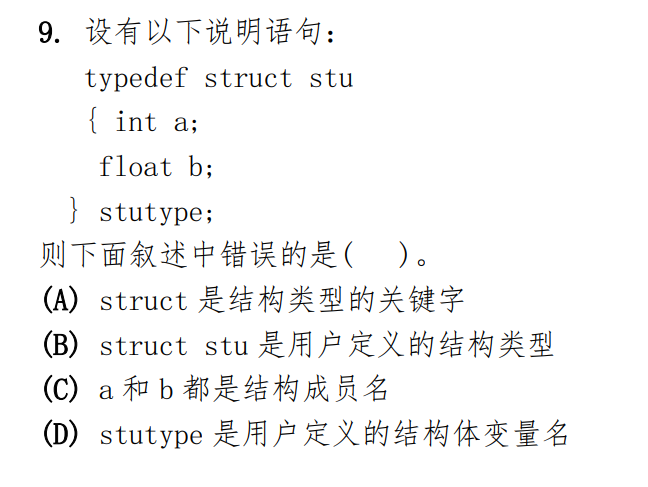 答案：D
考点：结构体的定义和基本概念（9.1，详见教材P294）

Struct为关键字，stu为结构体名，struct stu为结构体类型，ab为成员名
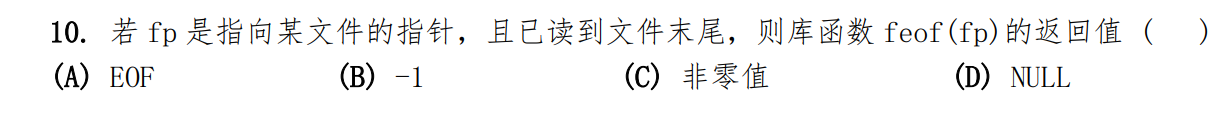 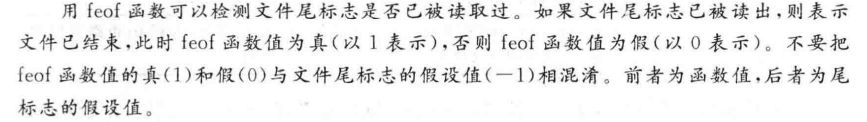 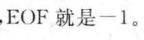 答案：C
填空题
概念题：
函数
main函数
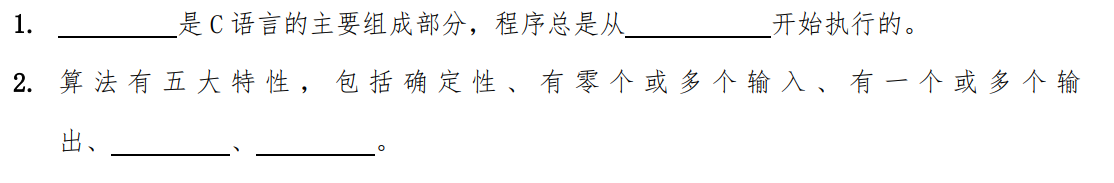 可行性
有穷性
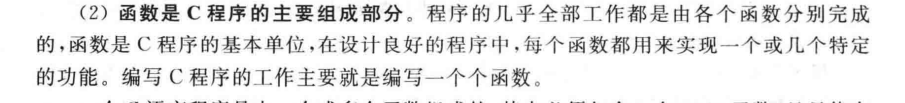 T1：教材P10
下划线
字母
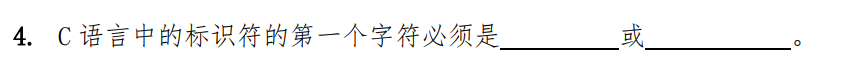 起始地址
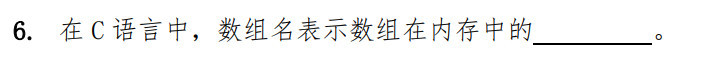 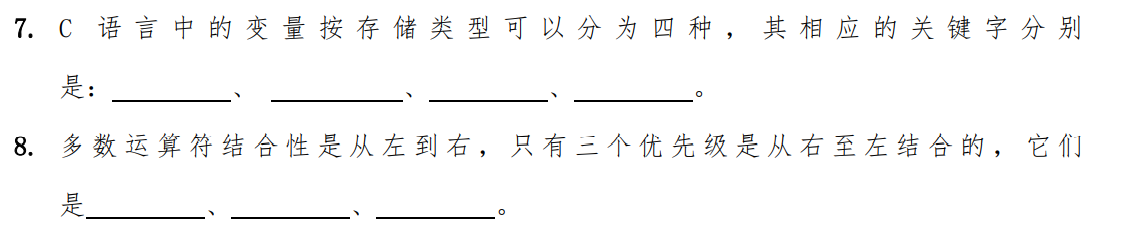 auto       statis    register   extern
教材P201 202
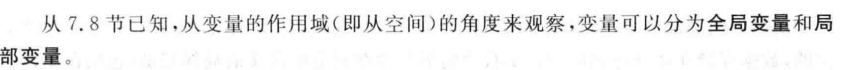 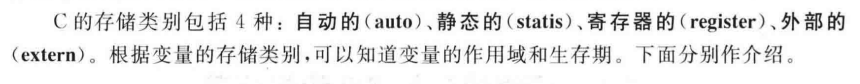 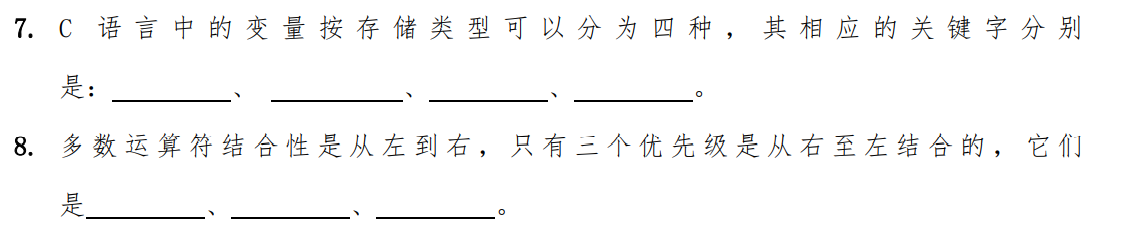 优先级2，13，14
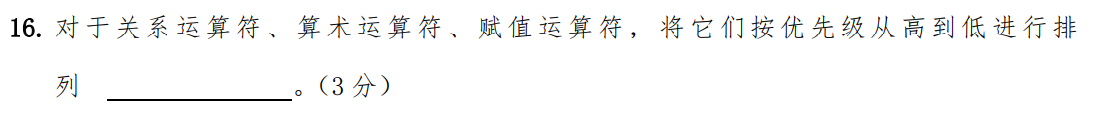 算数运算符、关系运算符、赋值运算符
ASCII文件
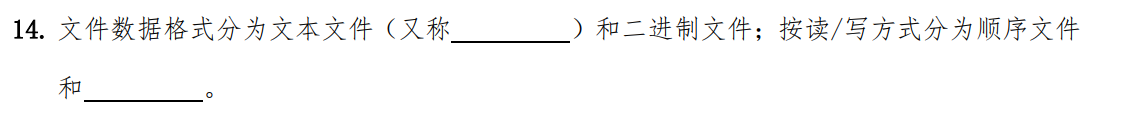 随机文件
推导题：
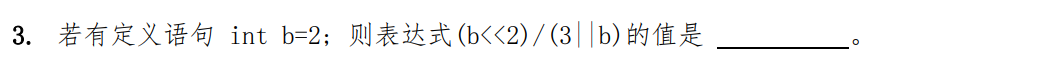 8
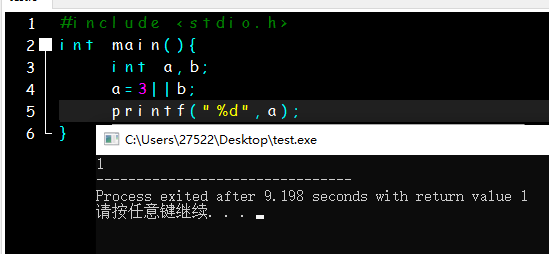 解析：
<<左移运算符（位运算）
2<<2 == 8
3||b的值为1
8/1=8
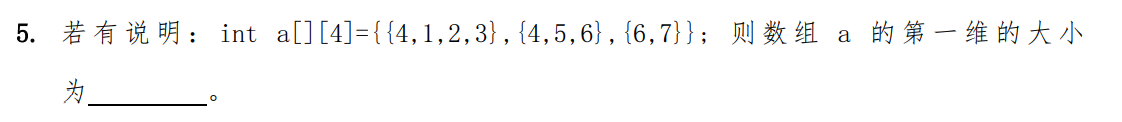 3
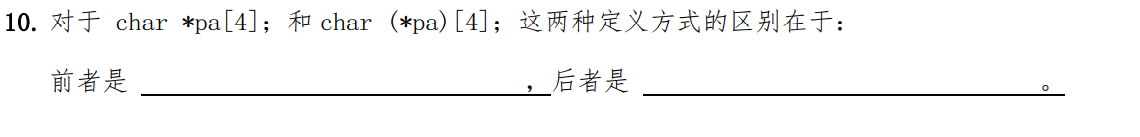 长度为4的字符指针数组                指向长度为4的字符数组的指针
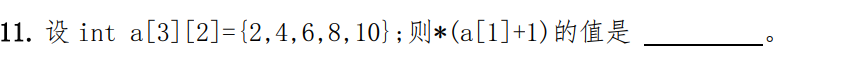 8
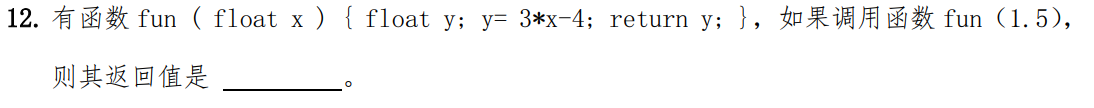 0
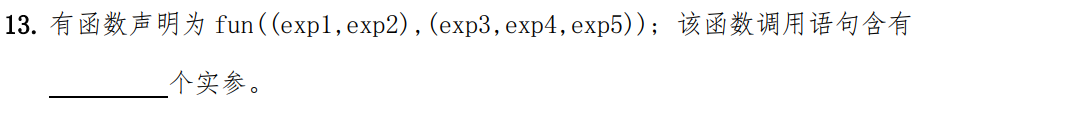 2
解析：
Exp为算数表达式，“，”运算符联系得到两个复合算数表达式，因此为2个实参
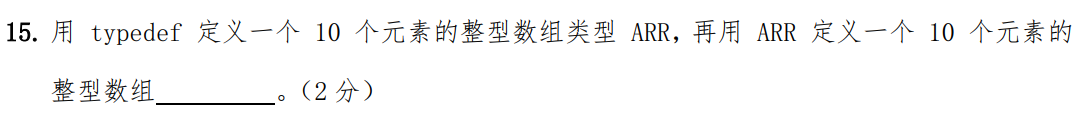 typedef int ARR[10];
ARR num;
读程序题
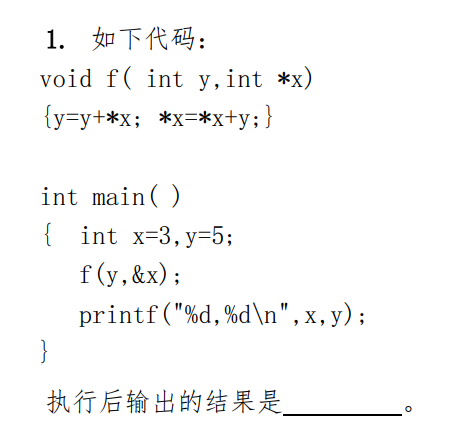 x(int型)
3
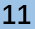 实参
y(int型)
5
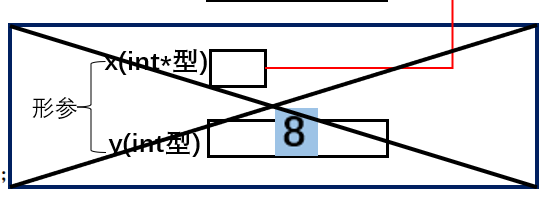 x(int*型)
形参
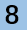 5
y(int型)
11，5
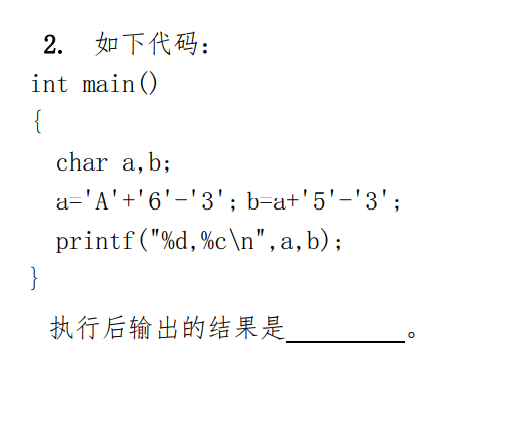 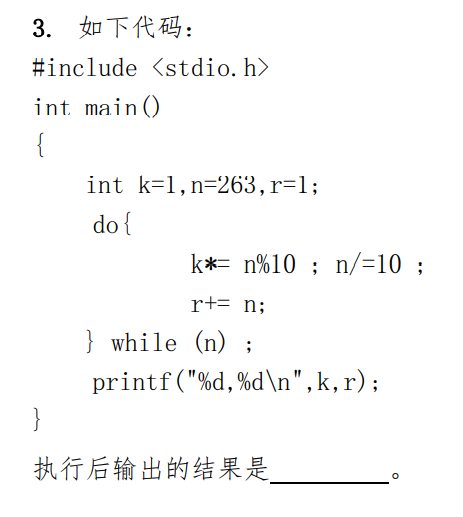 68,F
解析：
‘A’+’6’-’3’=‘D’
‘D’ +’5’ –’3’=‘F’
36,29
解析：
k=1*3*6*2     r=1+26+2+0
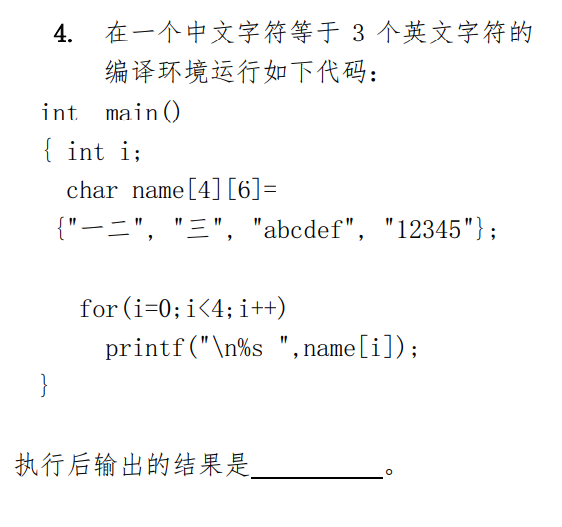 一二三
三
Abcdef12345
12345
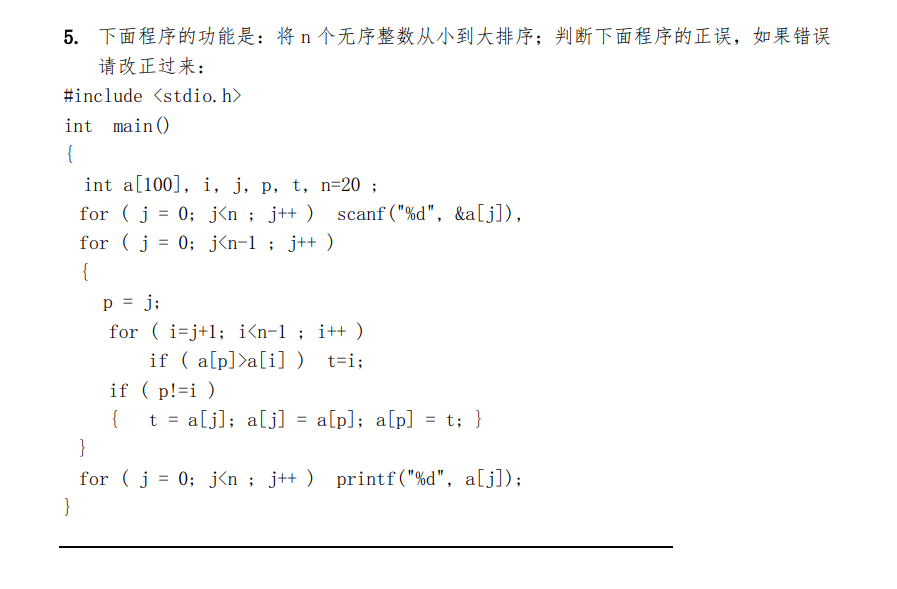 错误，scanf()后的逗号改为分号；第三个for循环改为“for(i=j+1;i<n;i++)…”;t=i改为p=i；if(p!=i)改为if(p!=j)
编程题
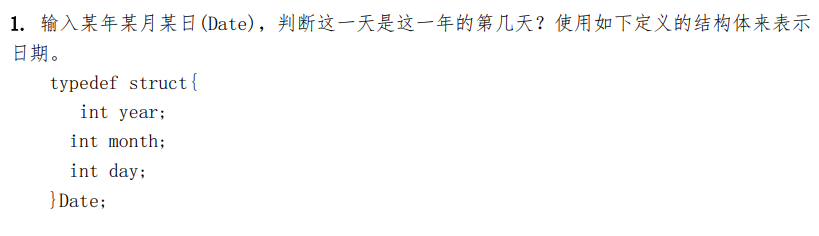 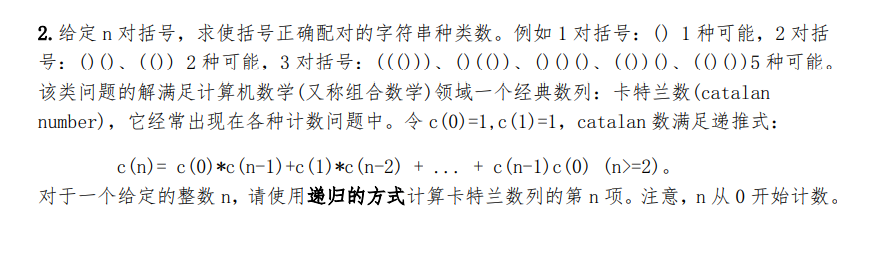 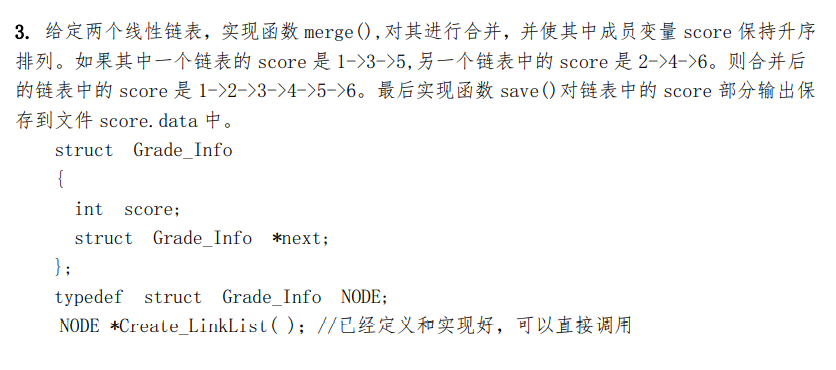